Industry Disruption
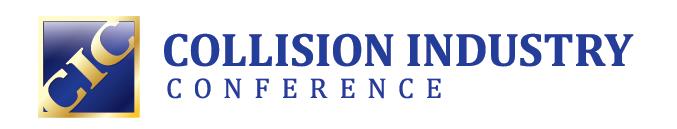 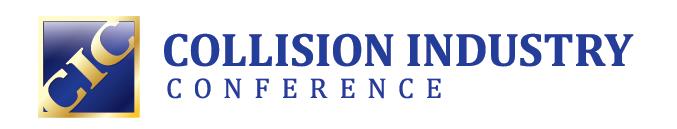